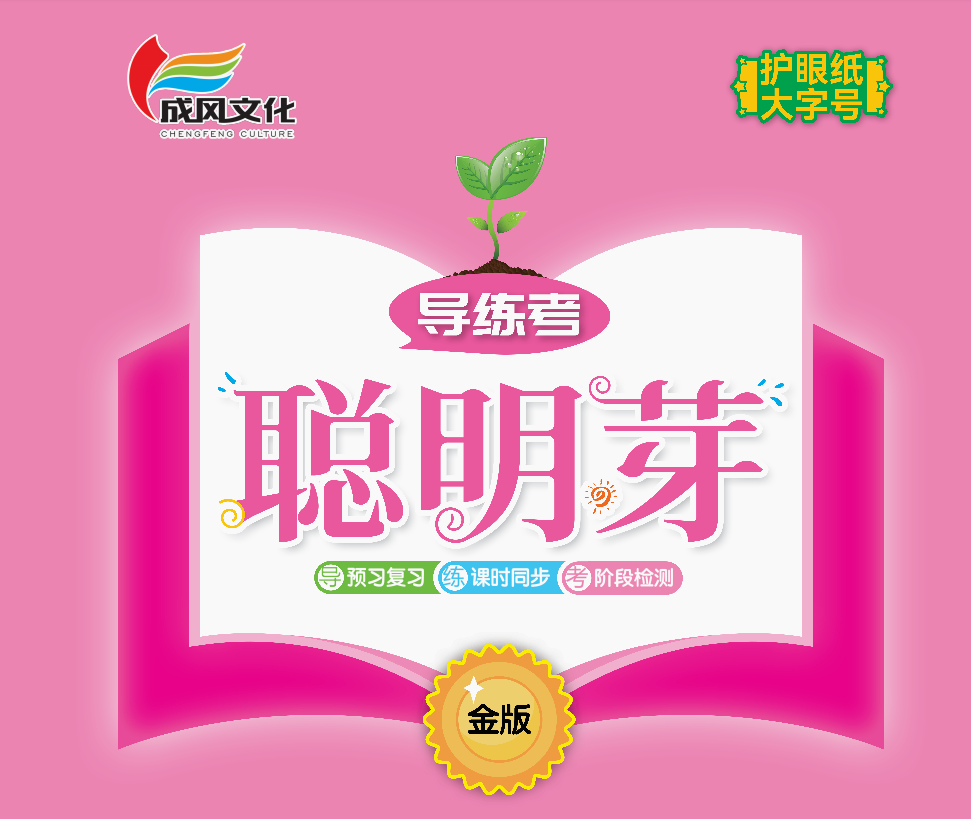 第七单元    阅读
阅读与写话(七)
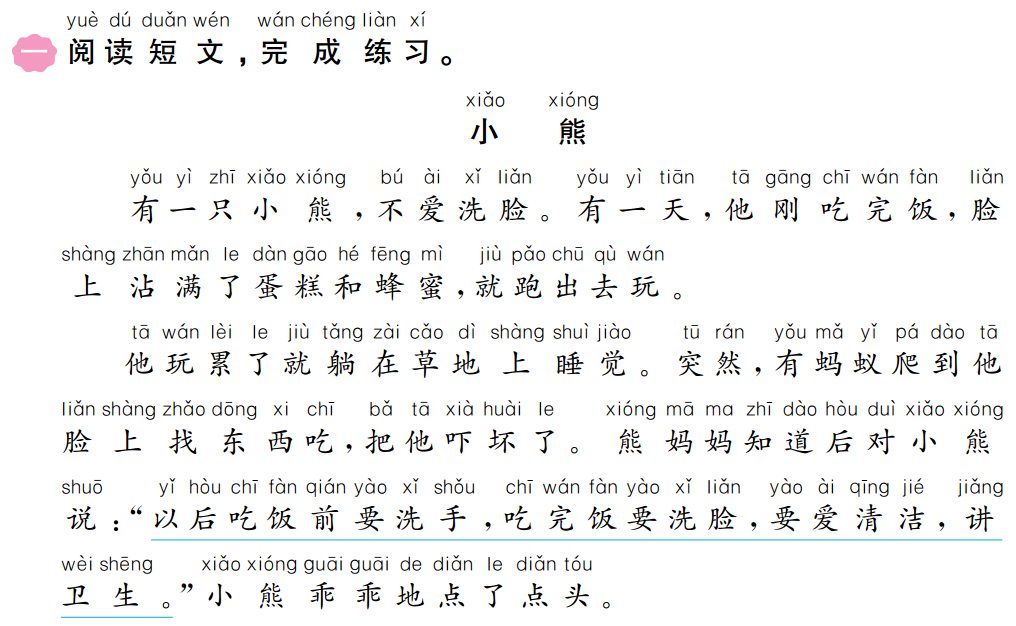 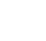 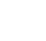 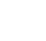 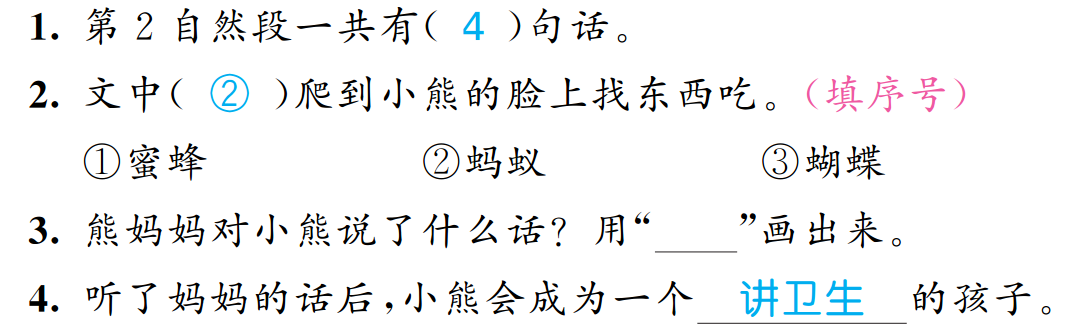 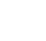 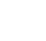 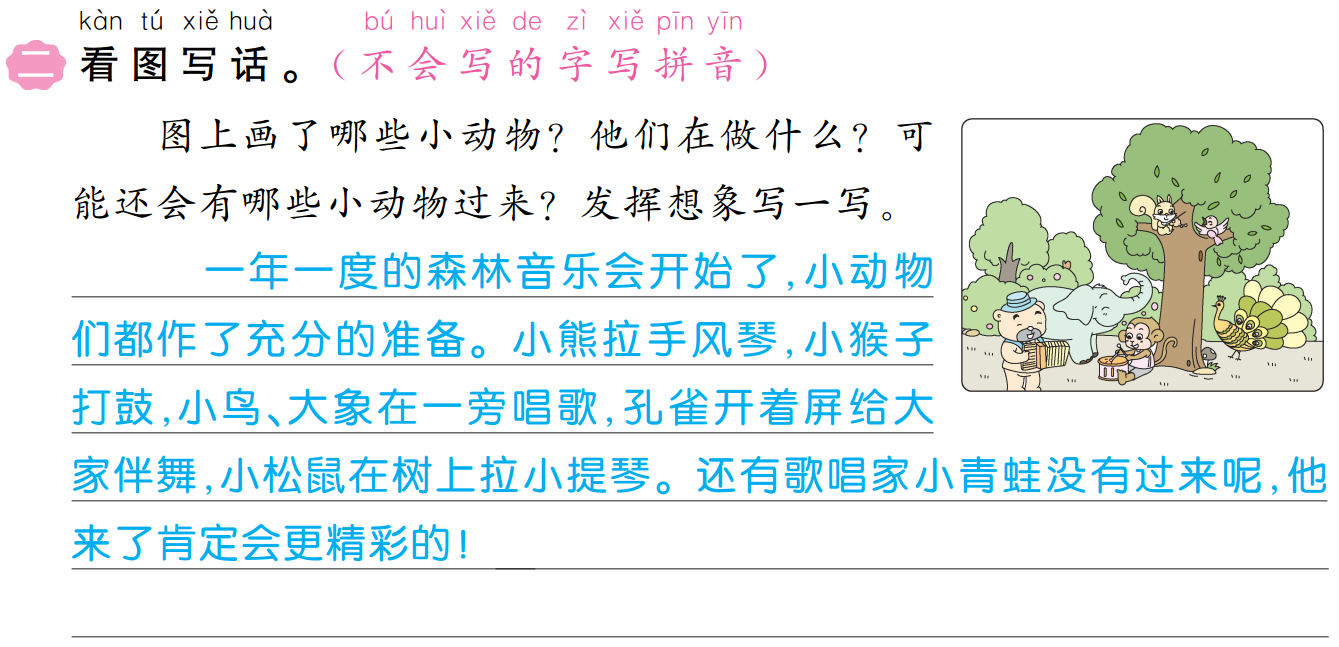 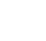 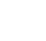 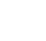 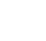 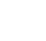 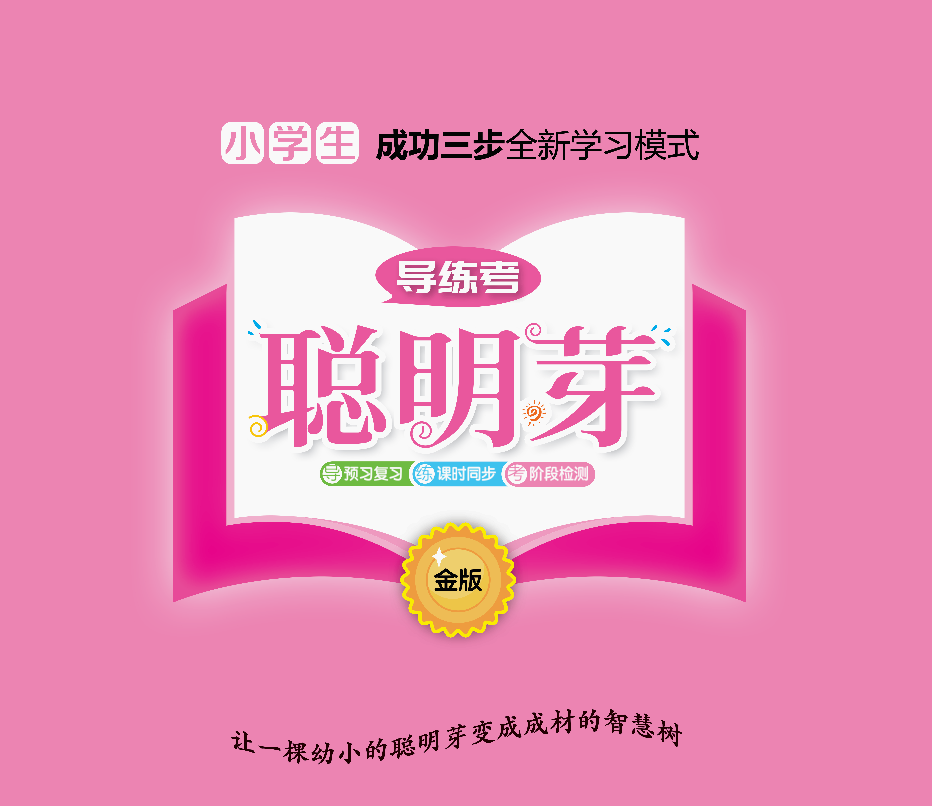